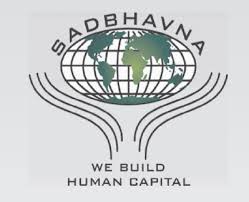 B.ED ( SEMESTER-III )
SUBJECT- GENDER, SCHOOL AND SOCIETY
TOPIC – DIFFERENCE BETWEEN MASCULINE AND FEMININE SOCIETIES
Asst. Prof. MANPREET KAURSADBHAVNA COLLEGE OF EDUCATION FOR WOMEN, RAIKOT
DIFFERENCE BETWEEN MASCULINE AND FEMININE SOCIETIES
MASCULINITY
FEMININITY
Maximum emotional and social role differentiation between the genders.
Men should be assertive and ambitious.

Work prevails over family .

Admiration for the strong.
Fathers deal with facts, mothers with feelings.
Girls cry, boys don’t, boys should fight back, girls should not fight.
Minimum emotional and social role differentiation between the genders.
Men and women should be modest and caring.
Balance between family and work.
Sympathy for the weak.
Both fathers and mothers deal with facts and feelings.
Both boys and girls may cry but neither should fight.
Fathers decide on family size.
Few women in elected political positions.

Religion focuses on God.
Live in order to work.
Careers are compulsory for men, optional for women.
Rewards are based on equity.
Mothers decide on number of children.
Many women in elected political positions.
Religion focuses on fellow human beings.
Work in order to live.
Careers are optional for  both.

Rewards are based on equality.
THANK YOU